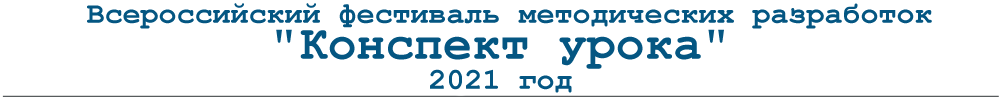 Гусева Вера Васильевна 
Березовское муниципальное автономное 
общеобразовательное учреждение «Гимназия №5» 
Свердловская область, город Березовский
УРОК МАТЕМАТИКИ  
5 КЛАСС 
СТЕПЕНИ
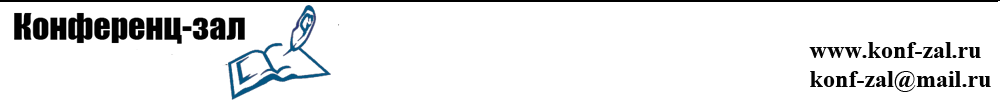 1. Проверьте правильность расстановки действий:

			508*69 – (7896+345):67

			34*45 + 56 - 78*356:56*4 
2. Как можно иначе записать сумму:
				7 + 7 + 7 +7+7 
3. Как можно иначе записать произведение:
				7 ∙ 7 ∙ 7 ∙ 7 ∙ 7
1
3
2
4
4
6
5
2
3
1
= 7∙5
= ?
= ?
История математики
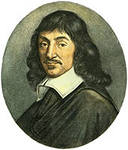 400 лет назад французский математик Рене Декарт предложил такой способ записи произведения нескольких одинаковых множителей
7 · 7 · 7 · 7 · 7 = 75
Запись 75  читают «семь в пятой степени»
Ключевое слово поможет сформулировать тему урока!
С
Т
Т
Е
Е
Н
П
Ь
Е
П
Н
Е
Ь
С
подсказка
Понятие степени
Показатель степени
5
7
Выражение 7 5  называют степенью
Основание  степени
Понятие степени
Что означают записи? 
Назовите основание и показатель степени.
78
34
56
34 =3·3·3
56 =5·5·5·5·5·5
78 =7·7·7·7·7·7·7·7
Понятие степени
Запишите короче сумму и произведение:
Учебник №175
=2 ∙ 4
=8 ∙ 3
а) 2 + 2 + 2 + 2,     2 ∙ 2 ∙ 2 ∙ 2;
б) 8 + 8 + 8,     8 ∙ 8 ∙ 8 ;
=24
=83
=b ∙ 3
в) а + а ,     а ∙ а ;
=a ∙ 2
г) b + b + b,     b ∙ b ∙ b;
=b3
=a2
Ответы
Понятие степени
Учебник №176
Запишите в виде степени:
а) 3 ∙ 3;
=32
б) 10 ∙ 10 ∙ 10;
=103
в) 4 ∙ 4 ∙ 4 ∙ 4 ∙ 4;
=45
=54
г) 5 ∙ 5 ∙ 5 ∙ 5;
д) a ∙ a ∙ a ∙ a ∙ a ∙ a ∙ a;
=a7
е) n ∙ n ∙ n ∙ n;
=n4
Ответы
Понятие степени
Учебник №178
Вычислите:
1) Обсудить возможность разных способов вычислений. 
Например: 25 можно заменить произведением 2 ∙ 2 ∙ 2 ∙ 2 ∙ 2,
 а это можно заменить произведением 4 ∙ 4 ∙ 2 или 8 ∙ 4 и т.д.
а) 25;
32
б) 34;
81
в) 74;
2401
2) Дополнительные задания:
04;
0
13;
1
Ответы
Понятие степени
Степени:
Ноль в любой степени 0:


Первая степень любого числа равна самому числу:


Вторую степень числа называют «квадратом»:


Третью степень числа называют «кубом»:
Понятие степени
Почему «квадрат» и «куб»?
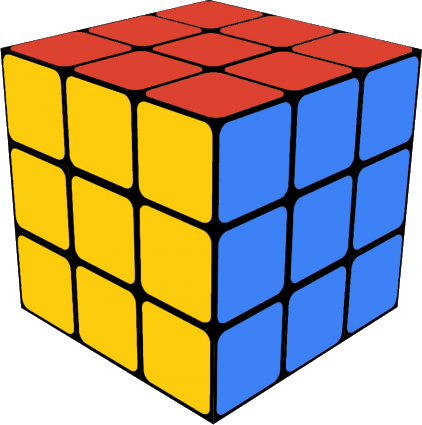 3 см
3 см
S = 3 ∙ 3 = 3² = 9(см2)
V = 3 ∙ 3 ∙ 3 = 3³ = 27(см3)
История математики
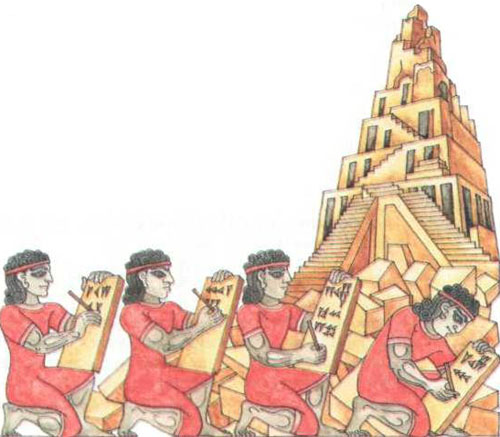 В древнем Вавилоне для облегчения вычислений люди составляли таблицы квадратов и кубов чисел.
Понятие степени
Вычислите устно
5²
3³
10²
10³
0³
1²
10¹
4² + 14
Рефлексия
Произведение a на а возьмем, 
его квадратом назовем,Если три множителя взять, 
то кубом будем величать.А если множителей nи каждый равен a,Это должен каждый знать:Степенью будем называть!
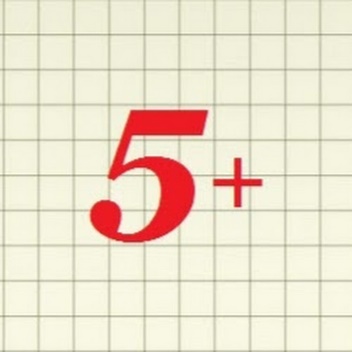 Домашнее задание
Учебник: стр. 56 – 57 – читать (фрагмент «Понятие степени»), 
Задачник: №121(а-г), 122, 123, 124, вычисления должны выполняться без калькулятора.